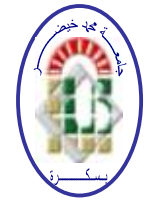 الترتيبات
التّحليلُ التوفيقي
التبديلات
L’analyse combinatoire
التوفيقات
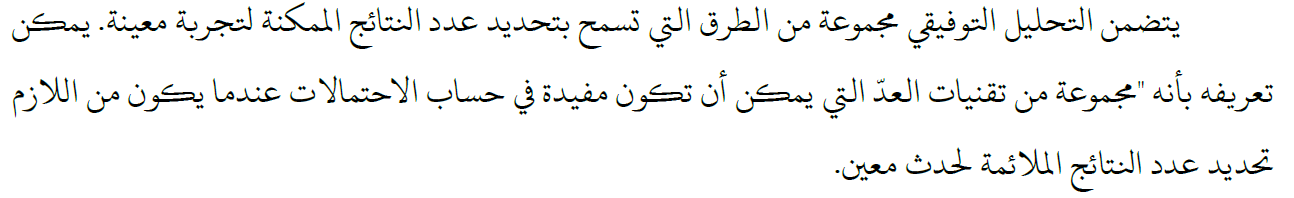 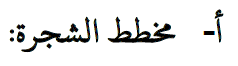 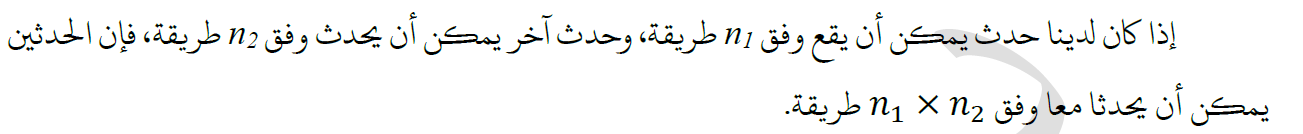 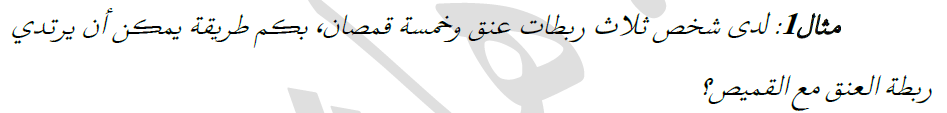 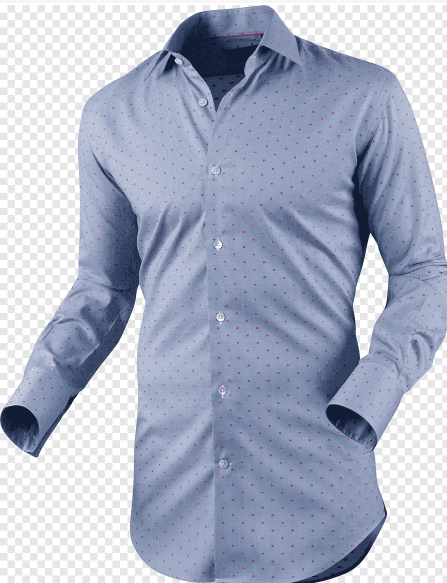 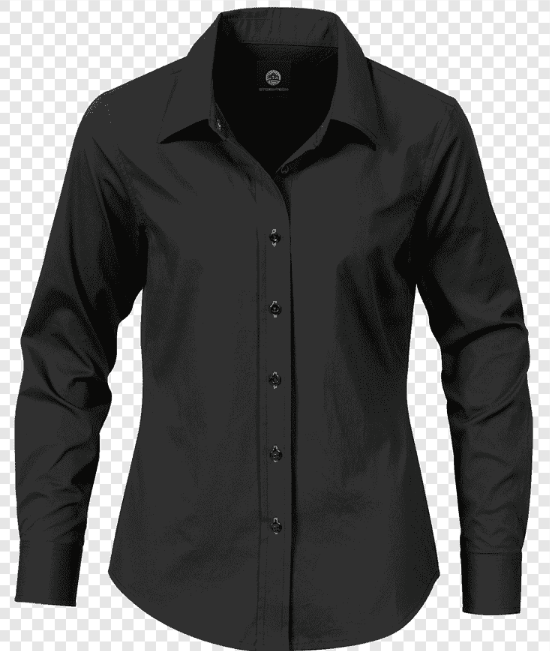 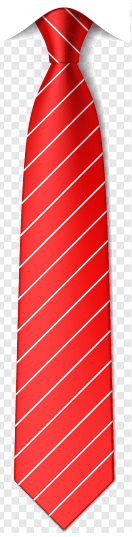 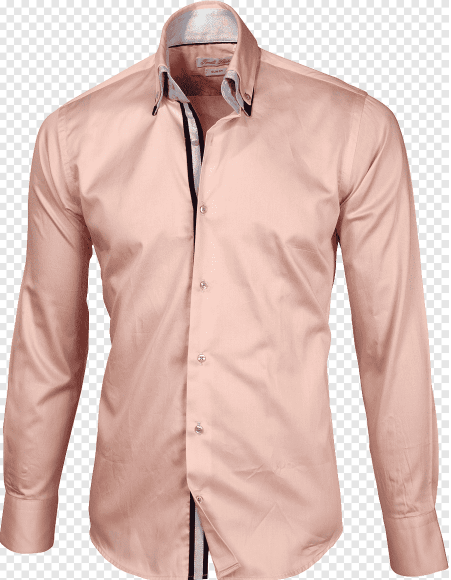 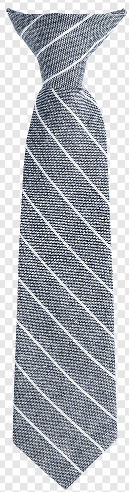 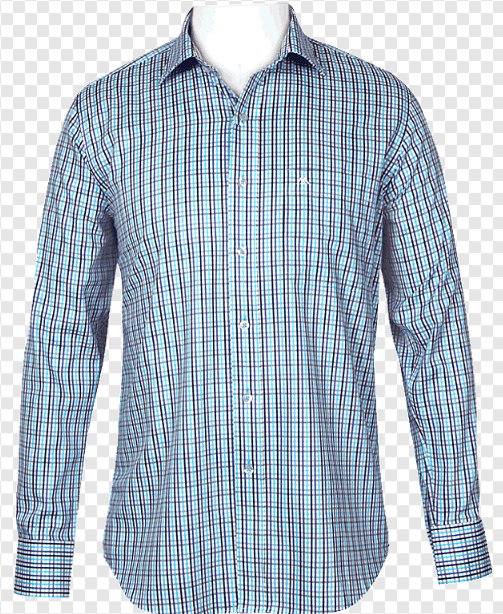 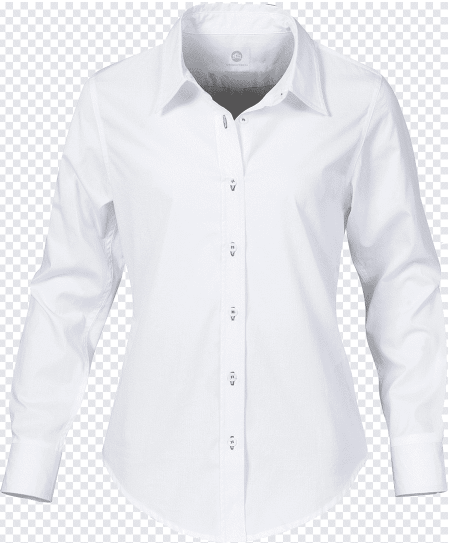 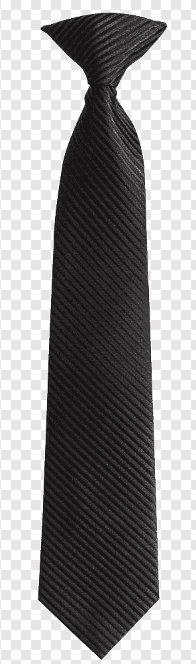 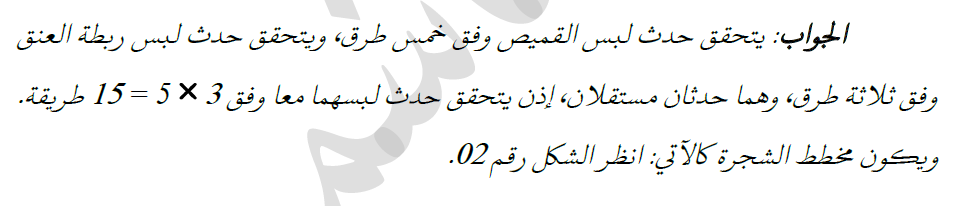 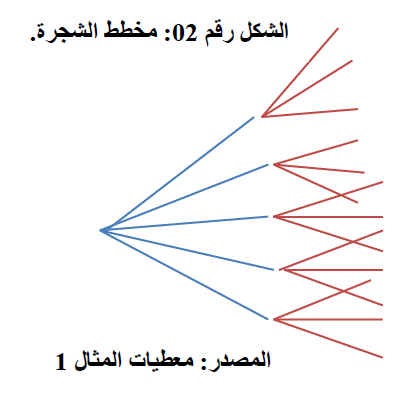 مثال آخر: نرمي قطعة نقود مرتين متتاليتين، ما هو عد النتائج الممكنة؟
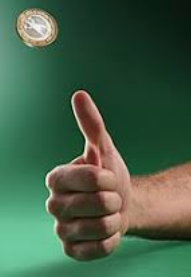 لنرفض الآن أننا رميناهما معا، ما هو عد النتائج الممكنة؟
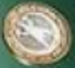 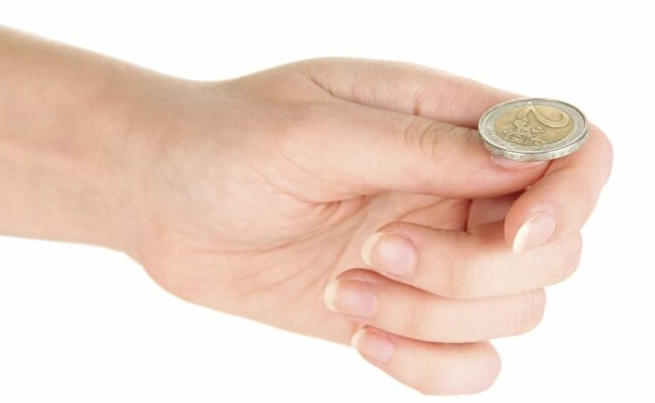 PP
P
PF
F
P
FP
P
F
F
FF
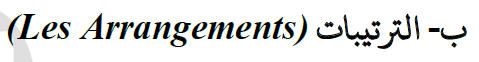 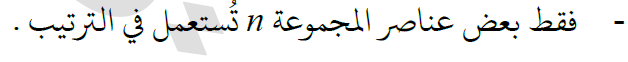 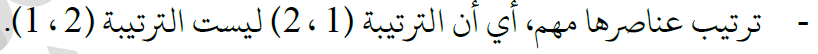 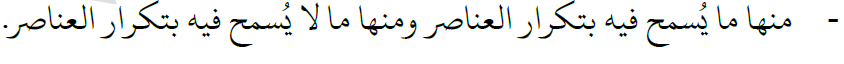 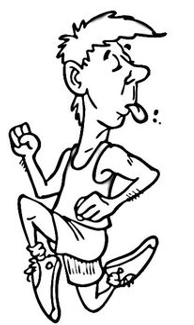 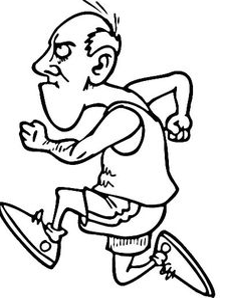 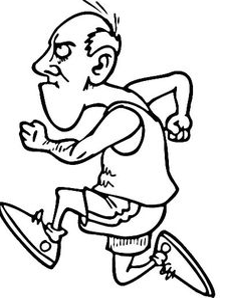 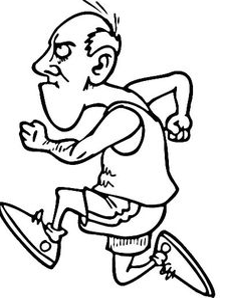 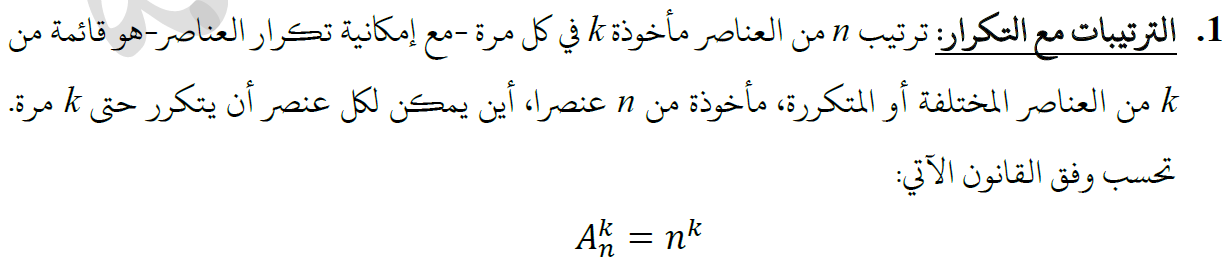 a
b
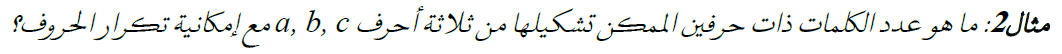 c
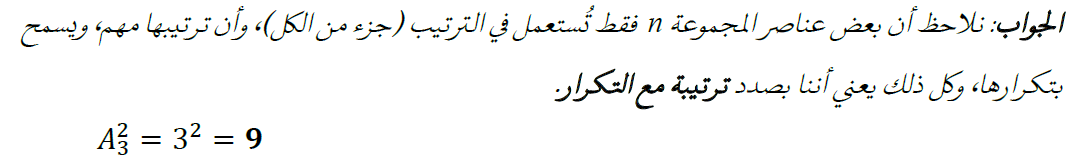 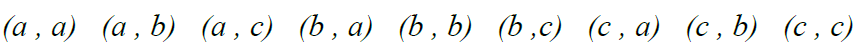 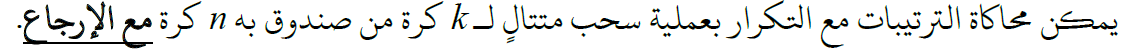 مثال آخر: اتفق أساتذة الرياضيات والإحصاء والمحاسبة على منح الطالب الأول في كل مقياس هدية تشجيعية، وذلك في فوج من عشرة طلاب، بكم طريقة يمكن ان نوزع الهدايا؟
الجواب: نلاحظ أننا من "عشرة" طلاب سنختار "ثلاثة"، وأن "الترتيب مهم"، وأنه يمكن لطالب واحد أن يكون الأول في كل المقاييس، إذن نحن بصدد ترتيبة مع إمكانية تكرار العناصر
المحاسبة (10)
الإحصاء (10)
الرياضيات (10)
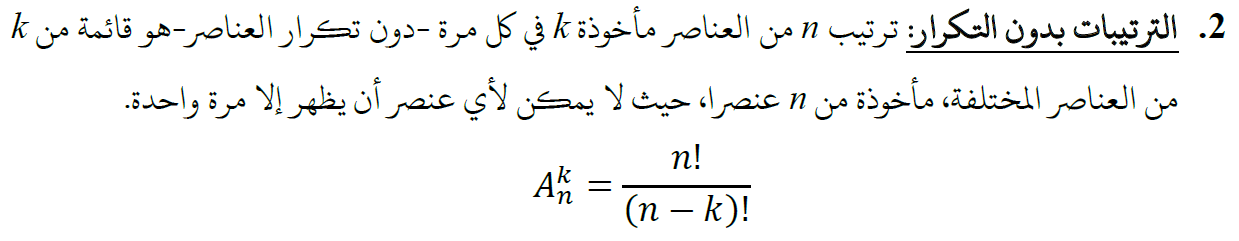 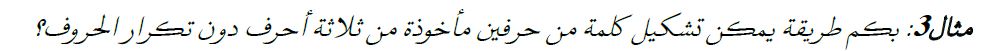 a
b
c
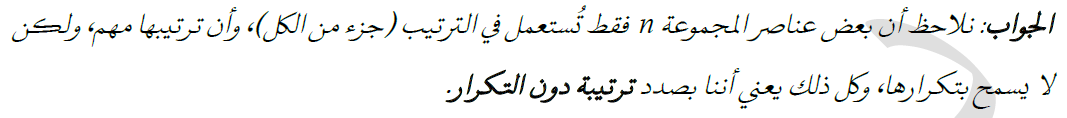 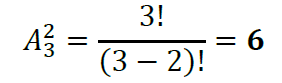 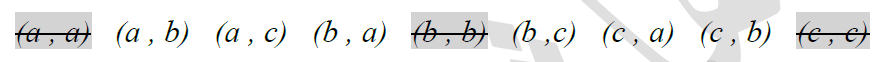 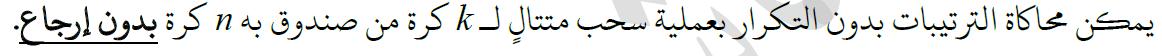 مثال آخر: يتسابق عشرة عدائين، حيث ينال الأول ميدالية ذهبية، والثاني يأخذ الفضية والثالث يأخذ البرونزية، أحسب عدد الإمكانات:
الجواب: نلاحظ أننا من "عشرة" عدائين سنختار "ثلاثة"، وأن الترتيب مهم، وأنه لا يمكن للعداء أن يكون الأول والثاني والثالث في الوقت نفسه، إذن نحن بصدد ترتيبة دون تكرار
المركز الثالث (8)
المركز الثاني (9)
المركز الأول (10)
يمكن محاكاة التبديلات عموما بعملية السحب المتتالي لجميع الكرات الموجودة في صندوق
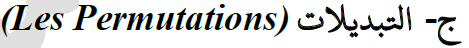 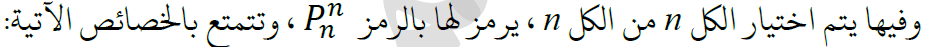 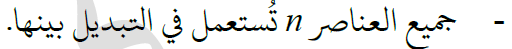 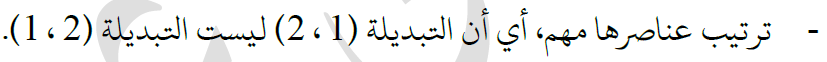 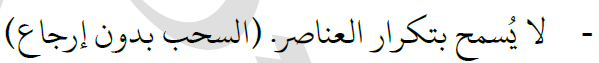 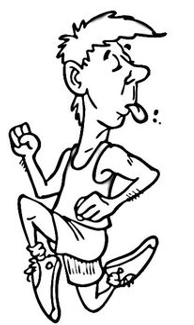 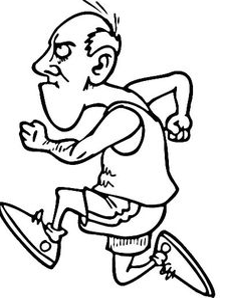 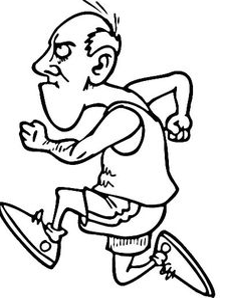 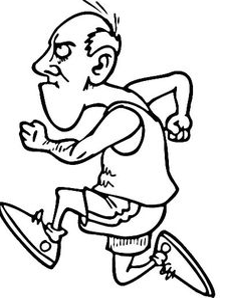 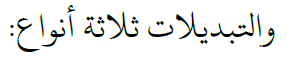 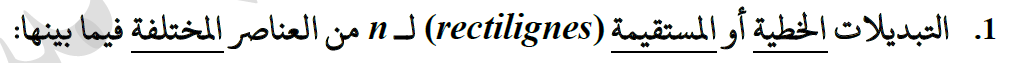 مثال:  بكم طريقة يمكن أن يصل عشرة عدائين الى خط النهاية؟
الجواب: نلاحظ أننا سنرتب "عشرة" عدائين جميعا، أي أن الترتيب مهم، وأنه لا يسمح بالتكرار أي لا يمكن للعداء أن يكون الأول والثاني في الوقت نفسه، إذن نحن بصدد حالة تشبه الترتيبة دون تكرار لكن بفارق أن جميع العناصر داخلة في الترتيب
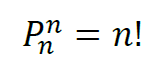 المركز الرابع (7)
المركز الثالث (8)
المركز الثاني (9)
المركز الأول (10)
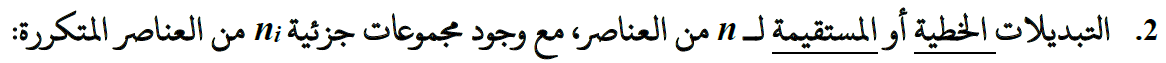 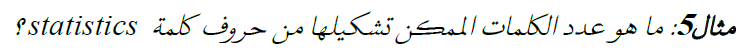 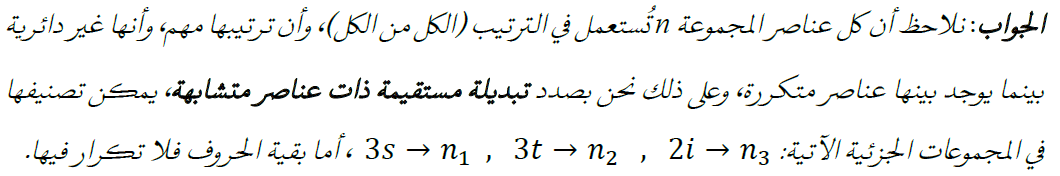 t
t
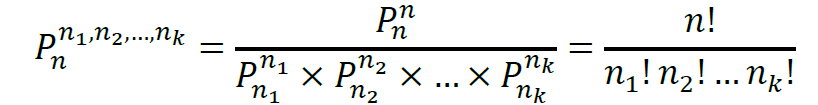 S
S
t
S
c
a
i
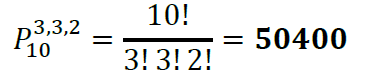 i
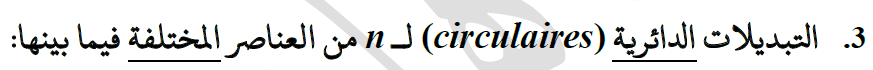 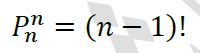 مثال:  بكم طريقة يمكن أن يجلس ستة أشخاص حول طاولة مستديرة؟
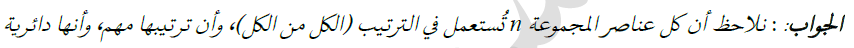 يُثبت
وخصوصية هذه الحالة أن الجالسين لو تحركوا كلهم في اتجاه واحد بحيث انتقل كل واحد الى مكان زميله الذي بجانبه، لما نتج عن ذلك حالة جديدة
والحل: أن نثبت أحد الجالسين ونبدل بين البقية، وهكذا فإن أي تغيير يضمن لنا حالة جديدة
المقعد الخامس (1)
المقعد الرابع (2)
المقعد الثالث (3)
المقعد الثاني (4)
المقعد الأول (5)
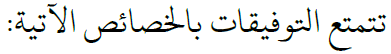 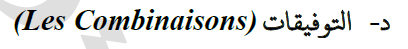 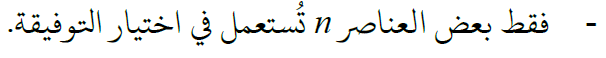 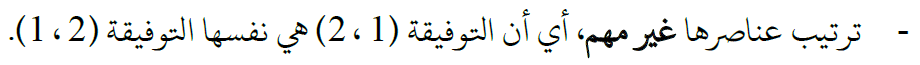 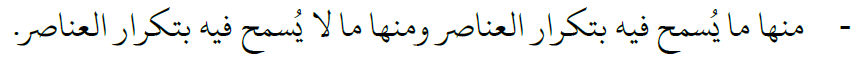 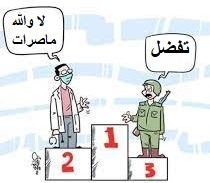 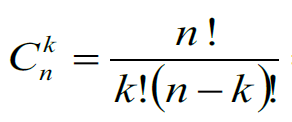 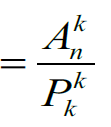 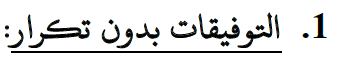 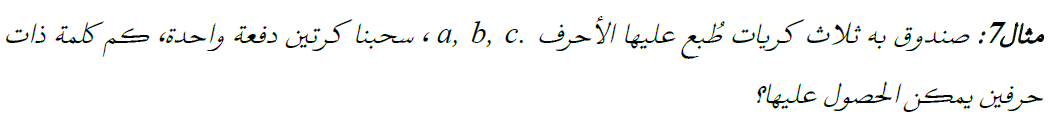 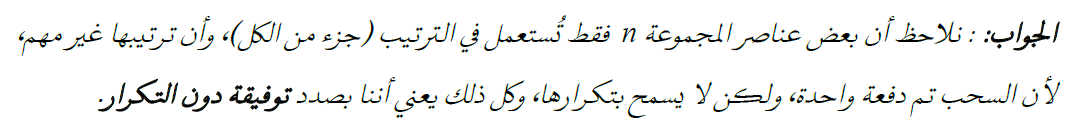 a
b
c
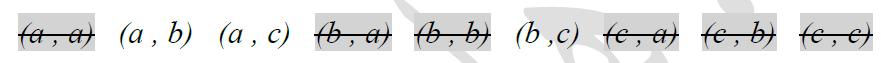 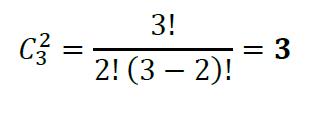 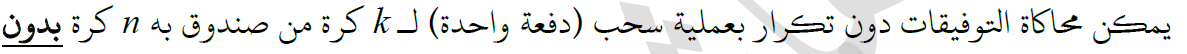 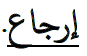 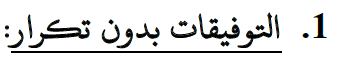 مثال آخر: يتسابق عشرة عدائين، حيث يتأهل الثلاثة الأوائل إلى الألعاب الأولمبية، بكم طريقة يمكن أن يتأهل ثلاثة عدائين من هؤلاء العشرة؟
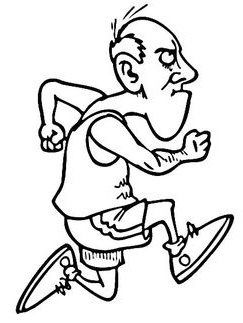 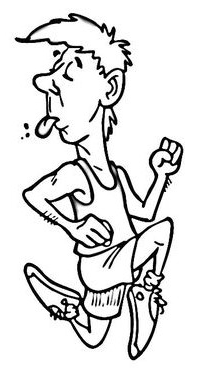 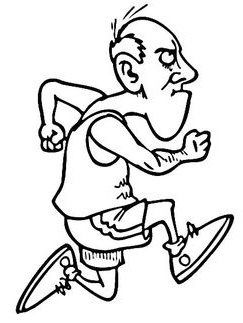 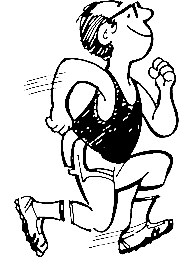 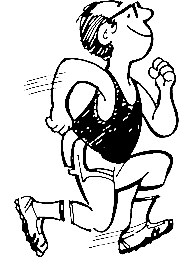 الجواب: نلاحظ أننا من "عشرة" عدائين سنختار "ثلاثة"، دون الالتفات الى الترتيب، وأنه لا يمكن للعداء أن يكون الأول والثاني والثالث في الوقت نفسه، إذن نحن بصدد توفيقة دون تكرار
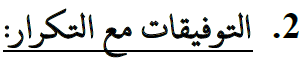 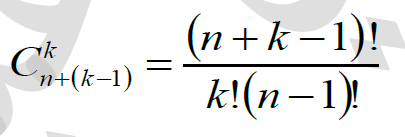 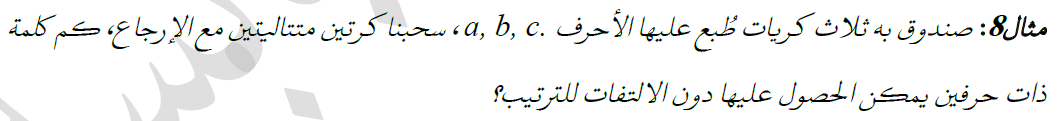 a
b
c
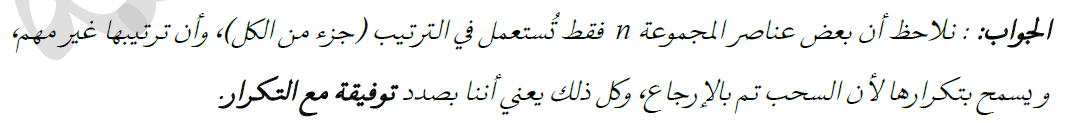 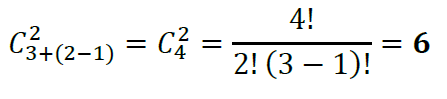 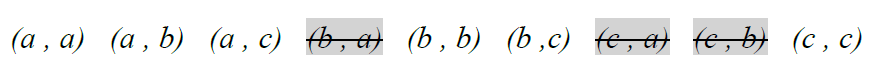 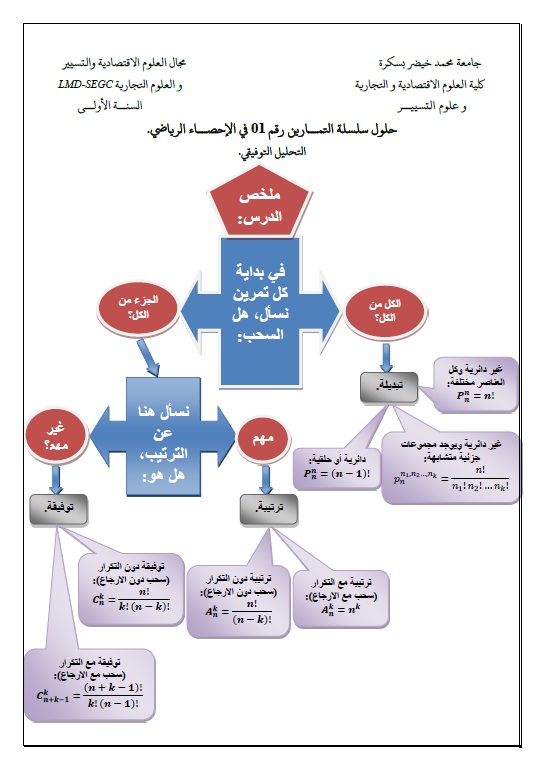